Interpolation and Extrapolation.
Two problems to address:
Problem one:   Run a continuous line (curve) that goes through each of the give data point exactly. (``connect the dots”) .  



Problem Two: Fit the existing data in a ``best” way that shows the trend.
Makes sense  if  no error in the data points. No “noise”.  need an exact fit.
Trend line.
Tools we have covered:
Polynomial Interpolation

Splines
Polynomials are, generally, a bad idea for functions that do not look like polynomials.
What about extrapolation?
Do you expect splines to work well?
Two problems to address:
Problem one:   Run a continuous line (curve) that goes through each of the give data point exactly. (``connect the dots”) .  



Problem Two: Fit the existing data in a ``best” way that shows the trend.
Trend line.
Least Squares Fitting
How to draw the “trend line”?
Least Squares Fitting: How to find the best  “trend line”?
What is “best fit”?
y = ax + b
(xk, yk)
Least square line fit: analytical expressions
Polynomial least squares fit.
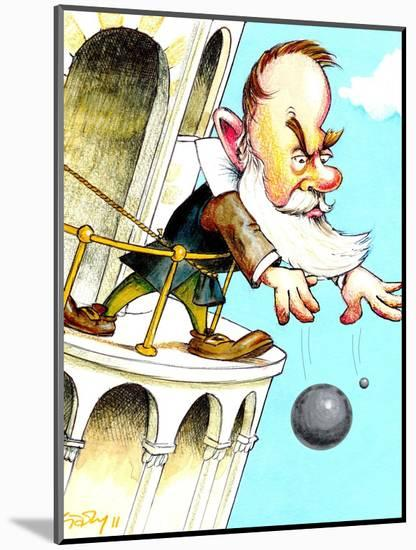 Mathematica  Fit[]  function. Fits data with a polynomial.  Basis functions: 1, x, x2, x3, ….
Non-linear least squares fit:
Mathematica  NonlinearModelFit[]  function. Fits data with any function f(t, a,b,c…) where a,b,c are its parameters.
Basis sets for least square fit:
Non-linear least squares fit: choosing reasonable basis functions
Mathematica  NonlinearModelFit[]  function. Fits data with any function f(t, a,b,c…) where a,b,c are its parameters.
Deep Learning/Neural Network
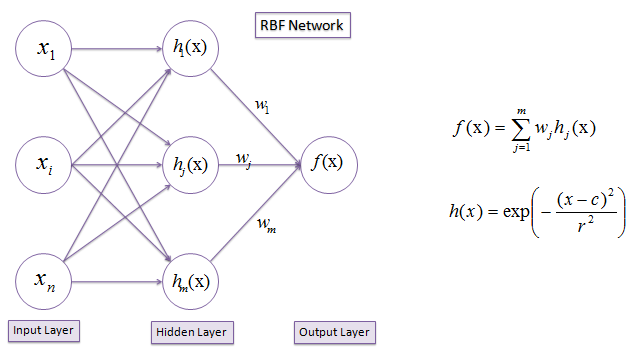 An EXAMPLE:
A horrendously long, “self-adjusting” fit function made of simple basis components.